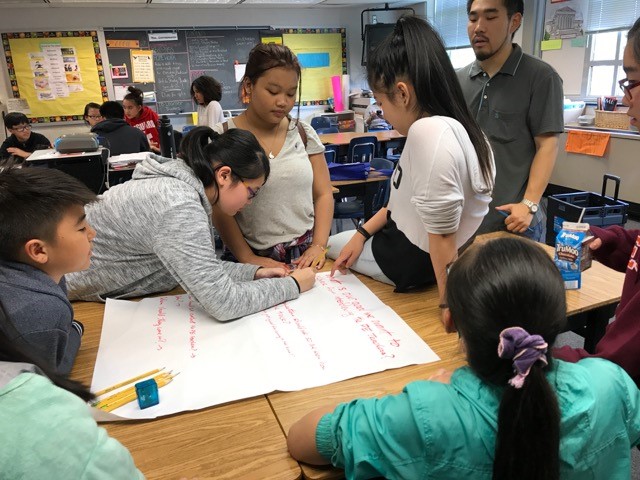 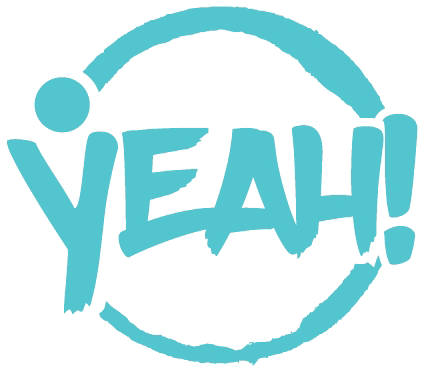 Session 3
Civics 101 Review and 
Policy Game
Session Overview
3|Civics 101 Review and Policy Game
In this session, YEAH! club members will build their vocabulary and understanding of civics and policy in their own community.
This section will begin to give youth the vocabulary (from the fields of urban planning and public health) to address community development and health issues. Understanding how to measure urban environments’ form, quality and design is an important skill for any citizen to learn. It is also one that many of us pickup later in life; teaching youth how to engage on these topics from a young age helps build their confidence and power.
Session Prep and Reflection: 
What’s your plan for this session
What worked?
What did not?
What was a challenge for you?
What were the wow’s from Session 4?
What are you going to do differently next time?
Time
Materials
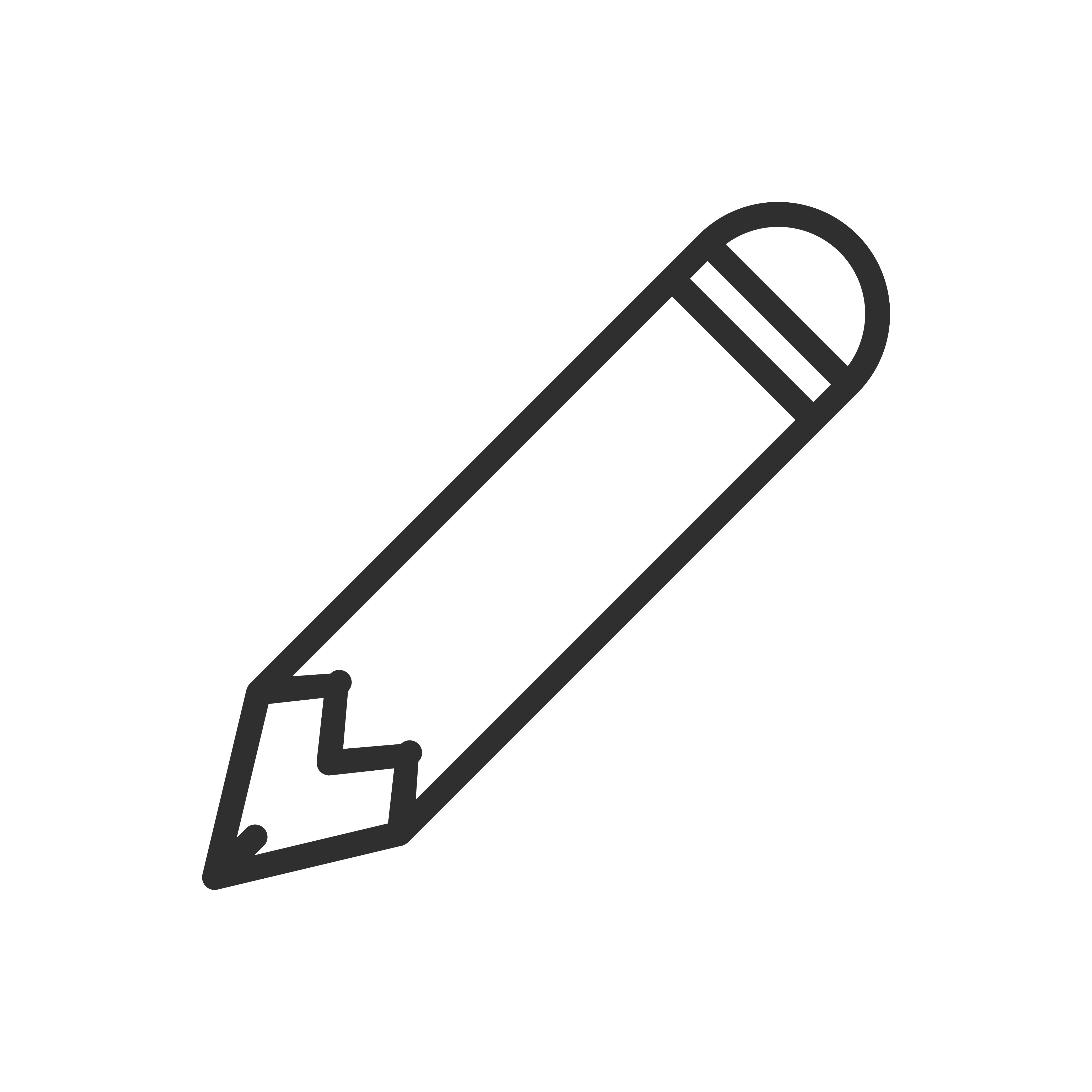 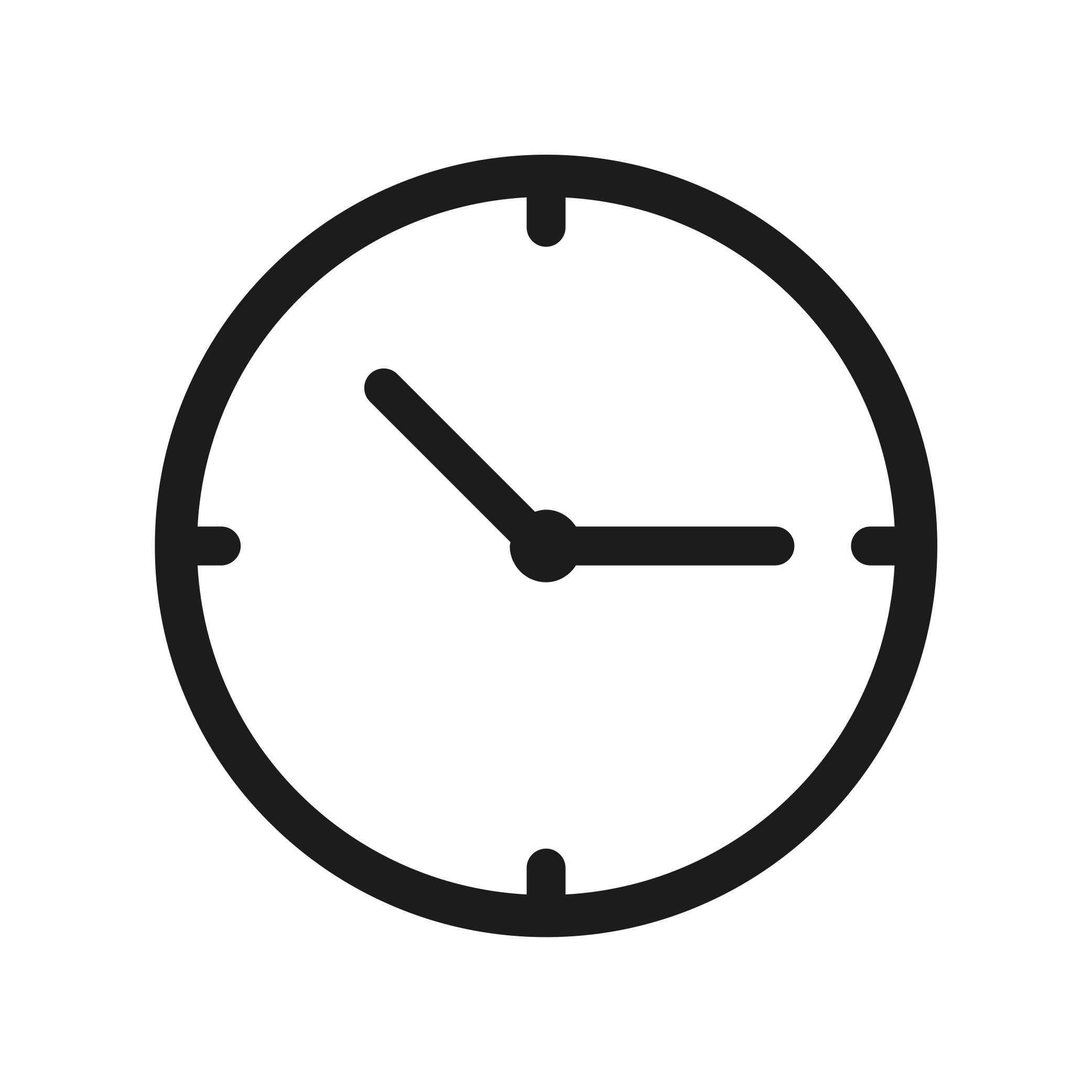 civics 101 game
3|Civics 101 Review
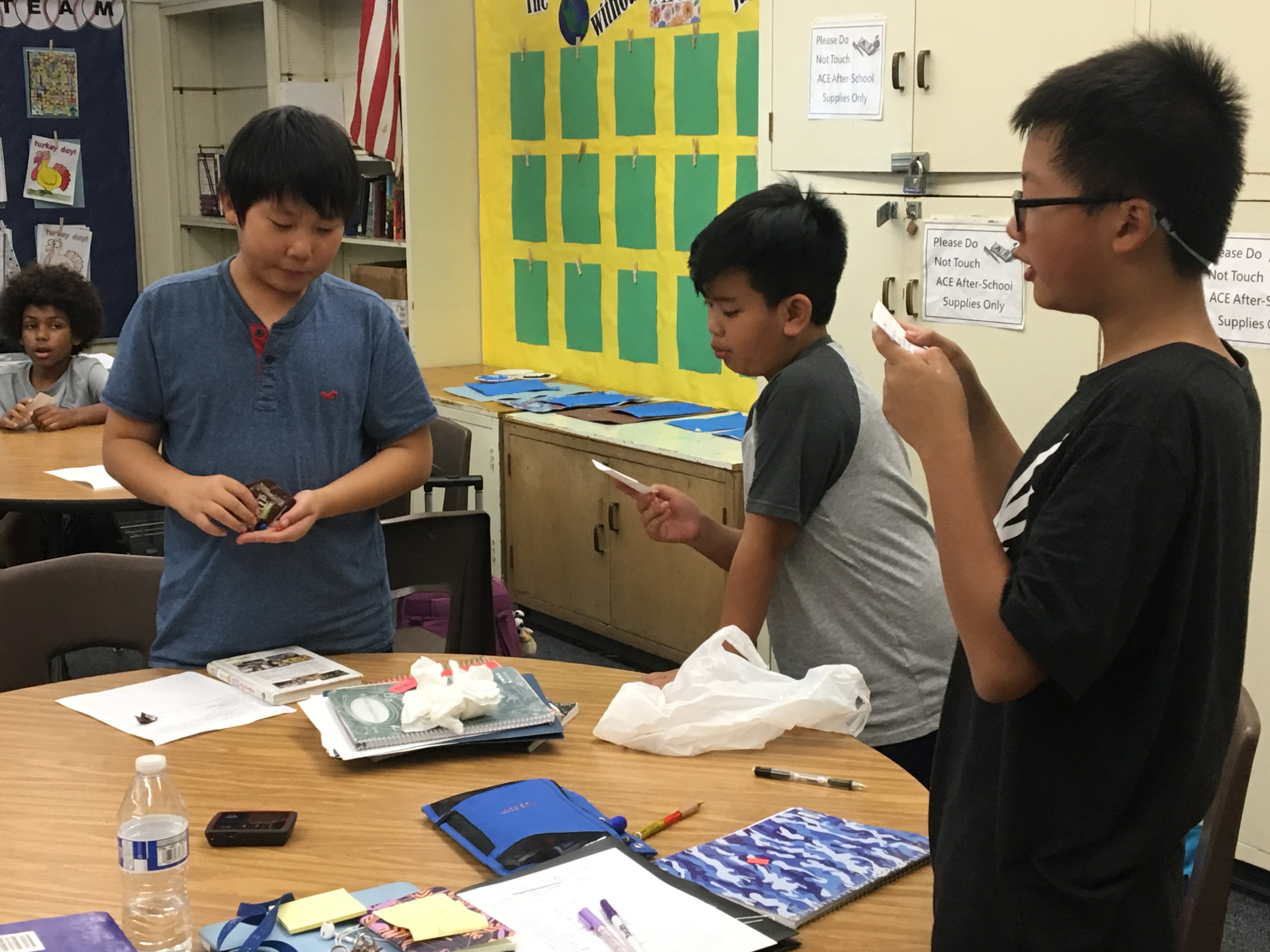 Purpose of Activity:
To help youth participants learn about important decision makers in their community
Instructions
Have the youth play the Civics 101 game
Questions for Discussion
None
Kahoot or Flashcards
15 Minutes
Time
Materials
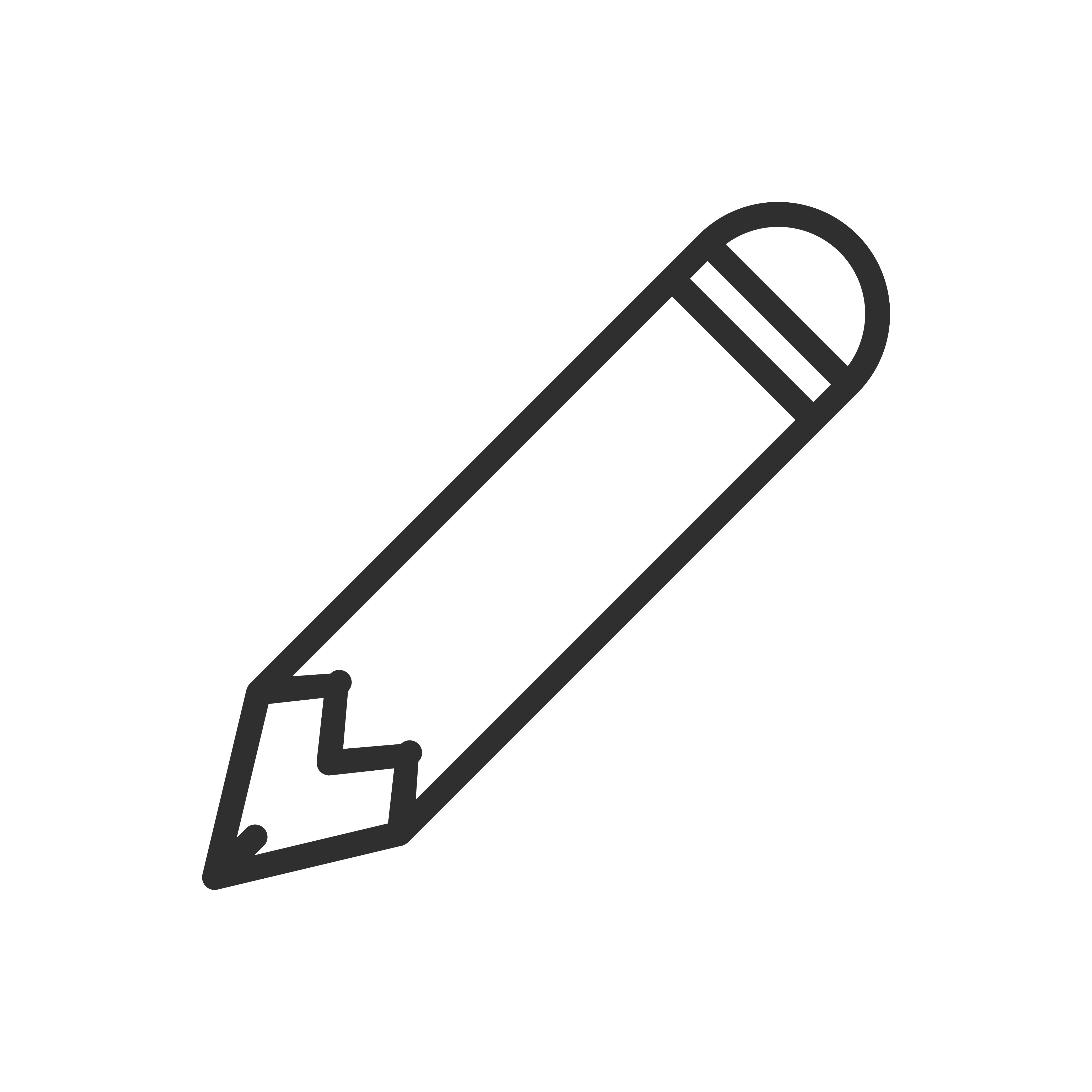 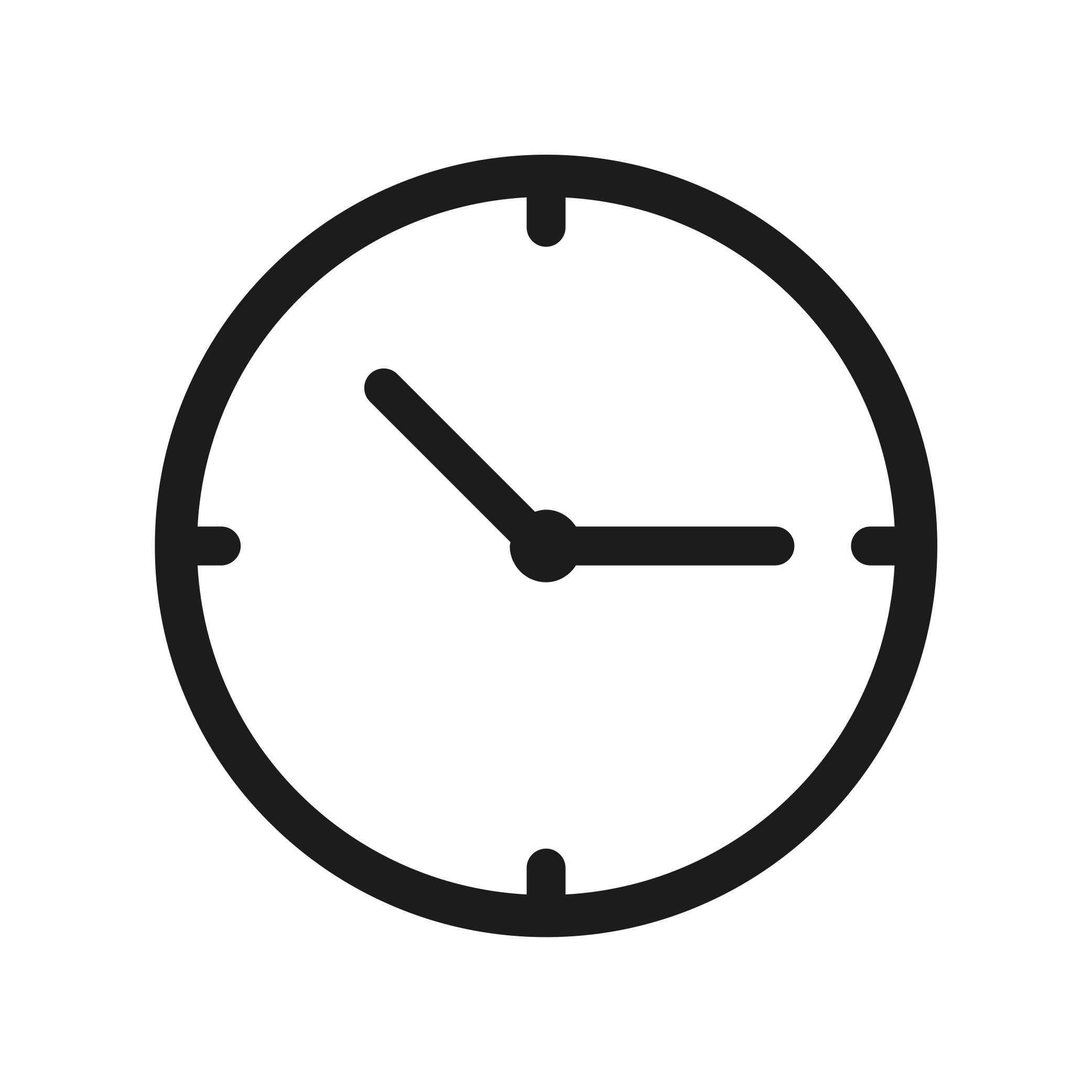 Play the policy game
3|Civics 101 Review
Purpose of Activity:
To have youth participants brainstorm problems and solutions
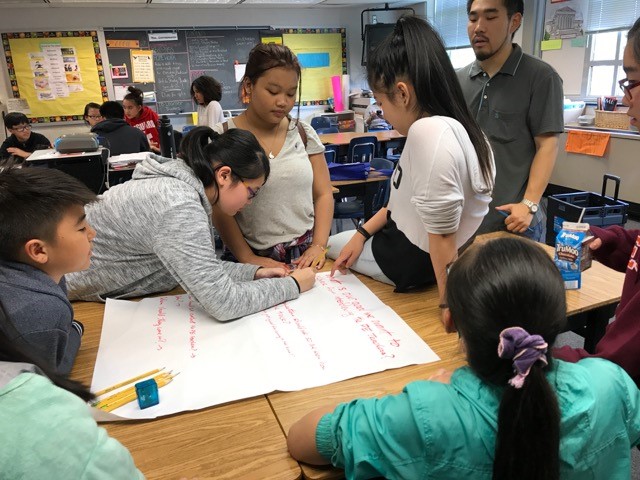 Flip Chart Paper
Pens
Instructions
Follow instructions in the online resource Policy Game
Questions for Discussion
What characteristics of the neighborhood need the most urgent attention?
What will make the biggest impact making healthy food and physical activity choices?
30 Minutes
Flip Chart Paper
Pens
Time
Materials
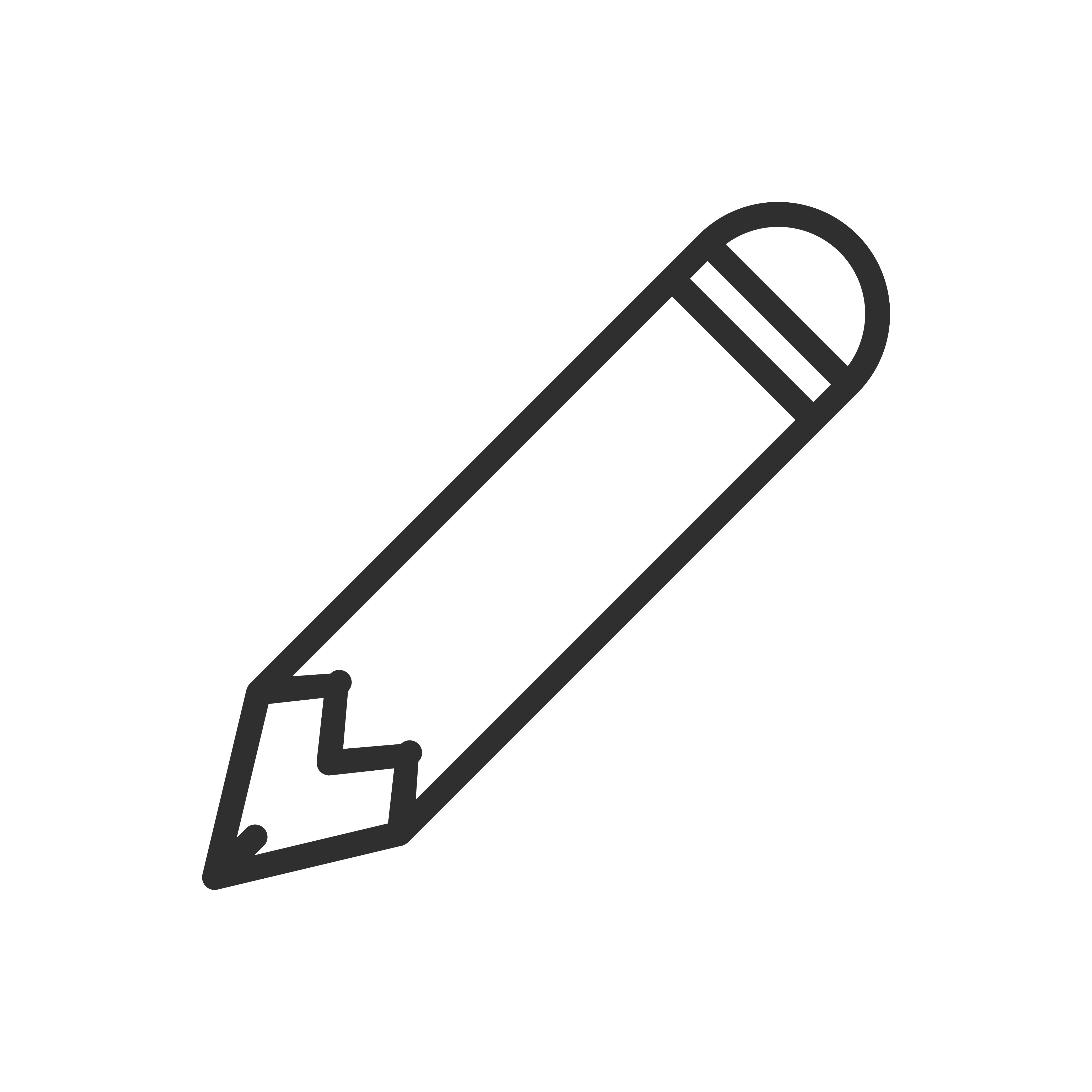 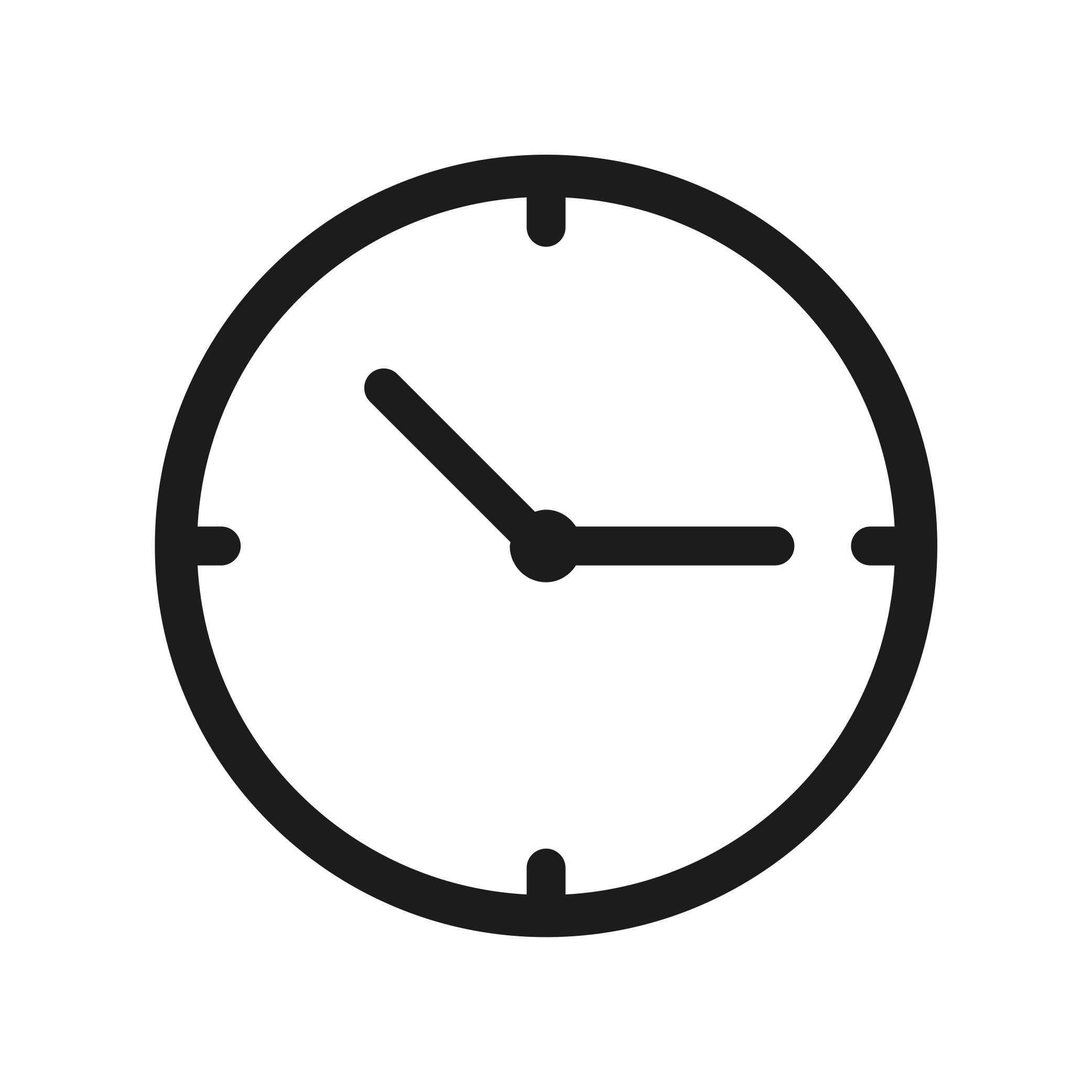 photo tips and tricks
3|Civics 101 Review
Purpose of Activity:
To have youth participants understand how to best capture pictures of their community
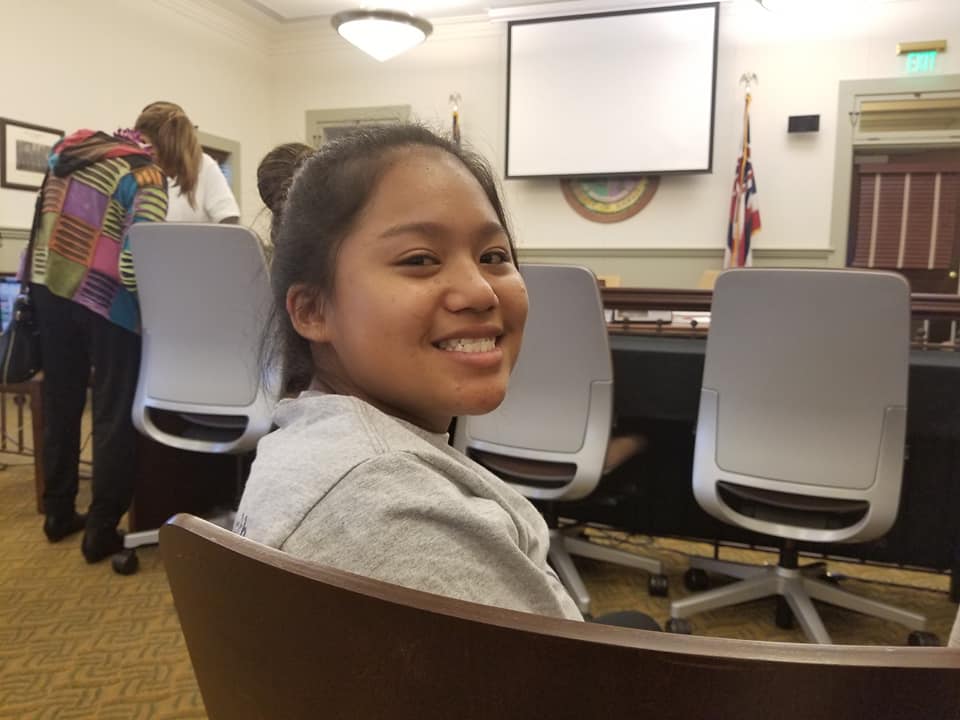 Instructions
Walk the youth through tips for good photographs and common mistakes. You’ll find a complete list in the online resources Tips for Taking Photos
Questions for Discussion
None
Powerpoint
15 Minutes